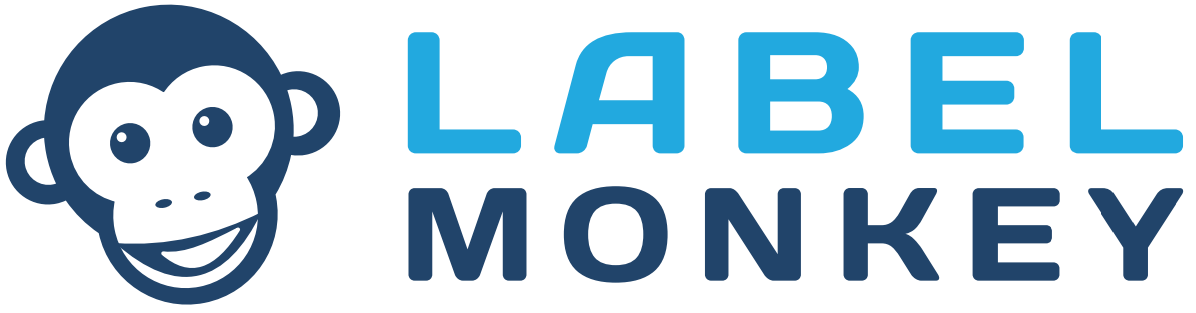 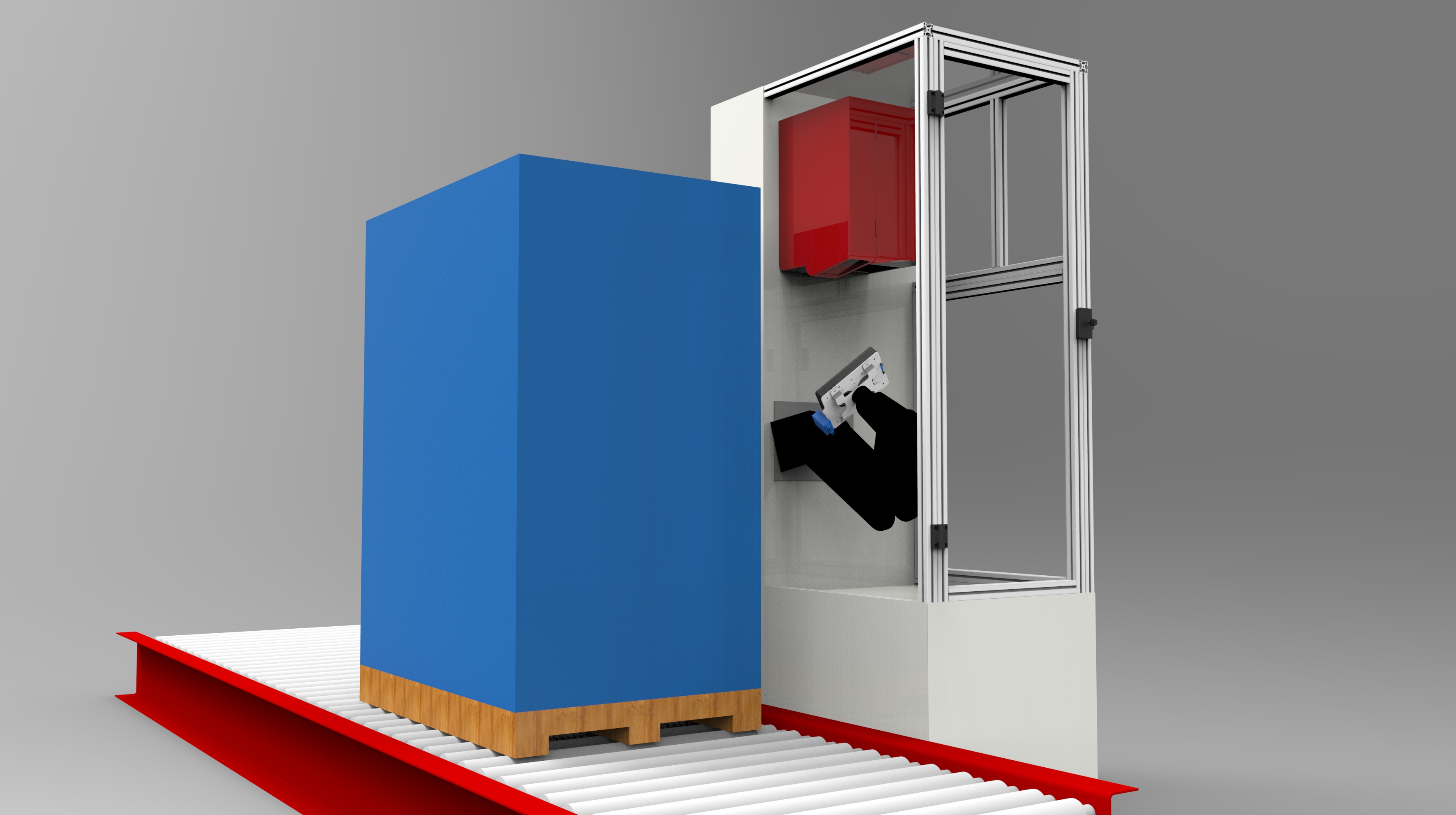 Label Monkey– der clevere und prozeßsichere neue Ansatz der Paletten-Etikettierung
zuverlässig
absolut flexibel
zukunftsoffen
preis-wert
ausfallsicher
Stand 03/2022
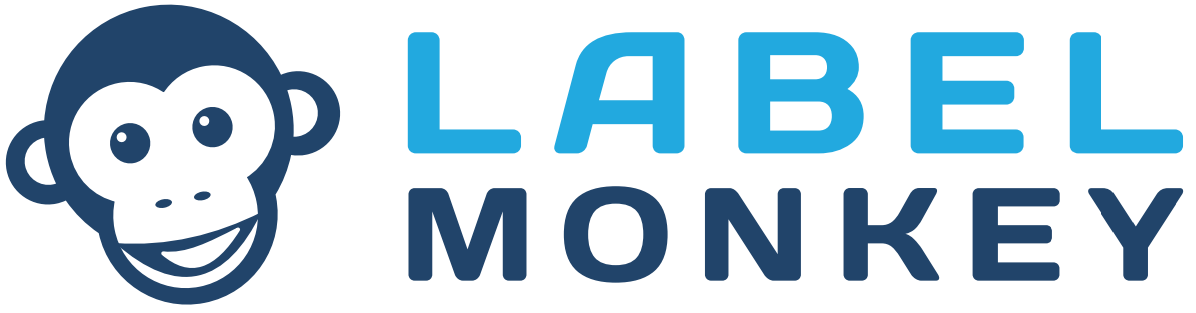 Palettenetikett nachSSCC/NVE*Maße: B 148 x H 210 mm
*
SSCC= Serial Shipping Container CodeNVE = Nummer der Versandeinheit
Der Label Monkey ist ein neuartiger Paletten-Etikettierer. Er besteht hauptsächlich aus
1 Industrie-Roboter mit Etiketten-Applikationsplatte
2 Etikettier-Druckmodule
autarke Steuerung mit offenen Schnittstellen
Etikettier-Leistung: 1 Zyklus = derzeit ca. 10 – 15 Sekunden(Unter „1 Zyklus“ ist die Zeit von der Übernahme des fertig gedruckten Etiketts bis zu dessen Anbringung (Aufkleben) an die Palette zu verstehen.)
2 Druckmodule = Nonstop-Labeling ohne Unterbrechung(falls ein Modul das Fehlen von Etiketten oder Thermofolie meldet holt sich der Roboterarm automatisch das Etikett beim anderen Druckmodul. Der Bediener kann inzwischen in Ruhe das fehelende Material nachlegen.
Modularer Aufbau = einfaches Wechseln der Module (Drucker, Roboter)
Alle Komponenten sind mit Harting-Steckern ausgestattet und ermöglichen so kürzeste Komponenten-Tauschzeiten.
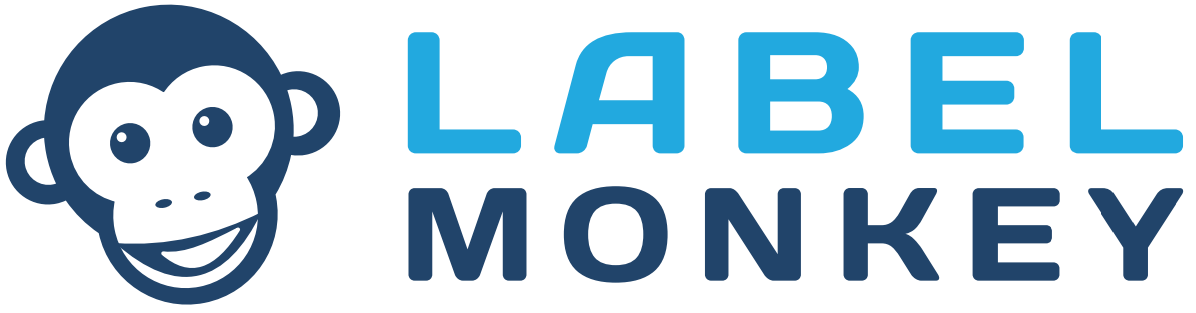 Kompatibel mit allen gängigen Layout-Sofwares wie CodeSoft, NiceLabel, Bartender

Energieversorgung: 230 V (KEINE Druckluft notwendig!)

Gefederte Andruckplatte für sichere Etiketten-Applikation auf nahezu jede Oberfläche

Visuelle, farbige System-Statusanzeige

Scanner an der Andruckplatte integriert
- Überprüfung, ob der Barcode lesbar ist
- Überprüfung, ob das Etikett appliziert wurde

Manuelle Auslösung zum Ausdrucken eines Etiketts möglich (bei Etikettenfehler oder für Anbruchpaletten), um das Etikett manuell aufzubringen

Etikettenpositionierung: 2 oder wahlweise 3 Seiten (via Roboter frei programmierbar)

Bei 2-seitiger Etikettierung: nur 1 Paletten-Stopp notwendig

Kompakte Bauweise: Grundfläche 711 x 1200 mm (Höhe 2.500 mm)
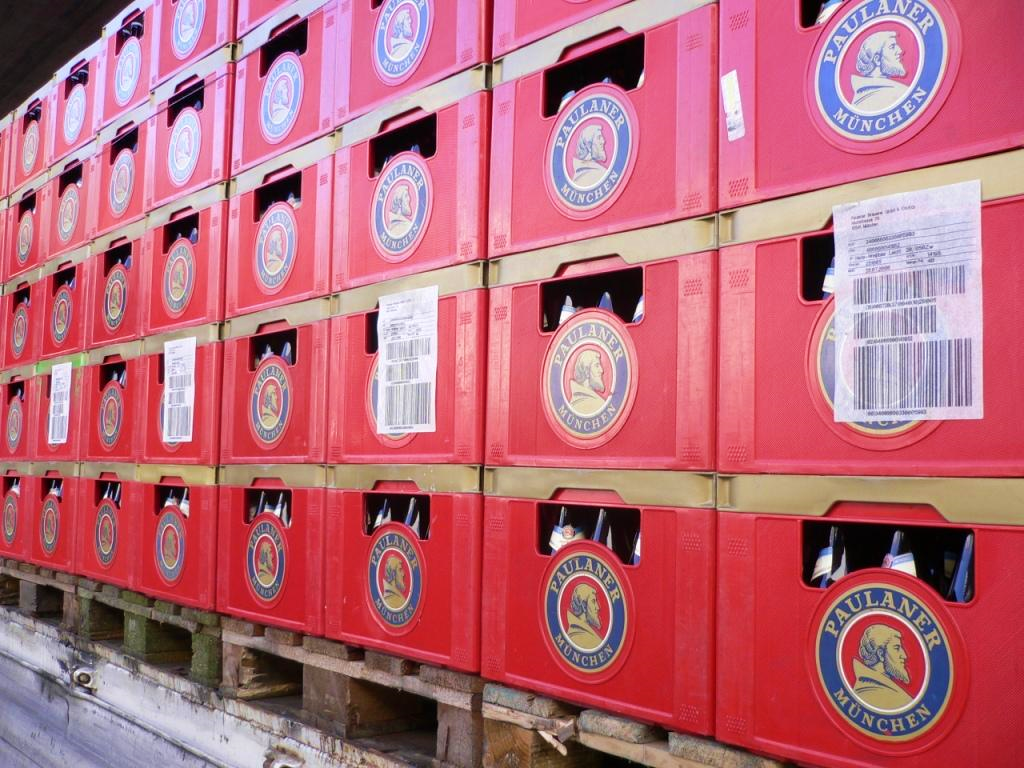 Paletten-Etikettierung bei der Paulaner Brauerei, München
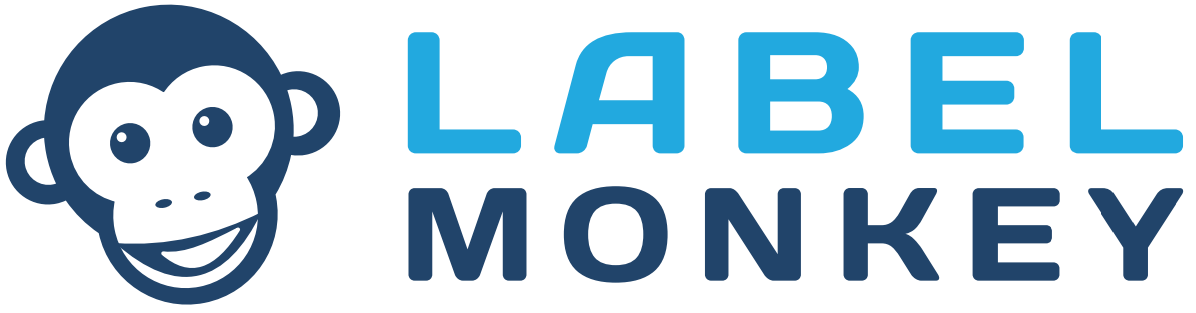 Münchner Straße 22
6130 Schwaz
T  +43 5242 93027-0
www.mfgservice.at
info@mfgservice.at